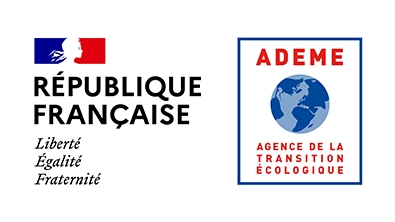 En partenariat avec
Avec le soutien
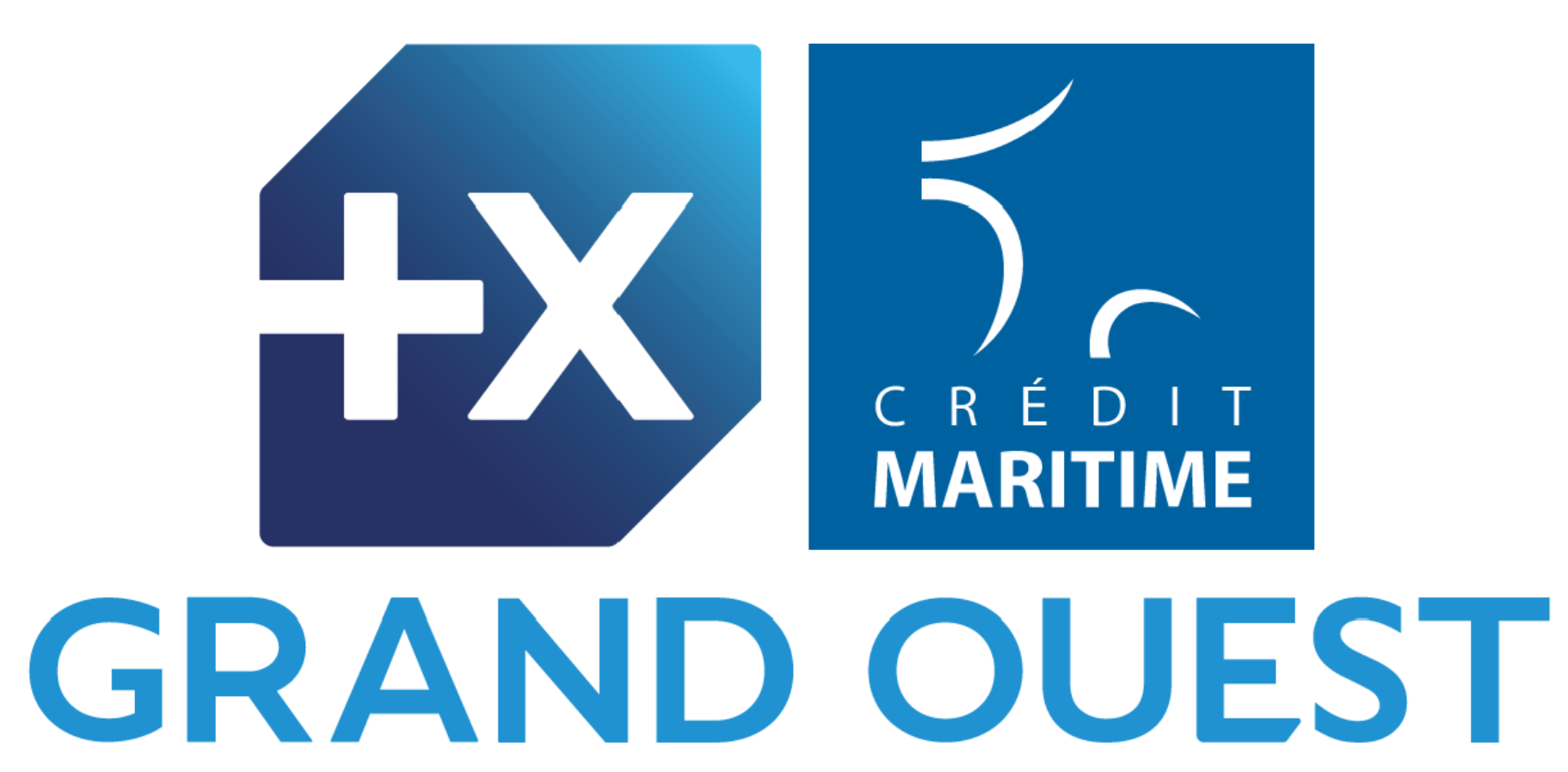 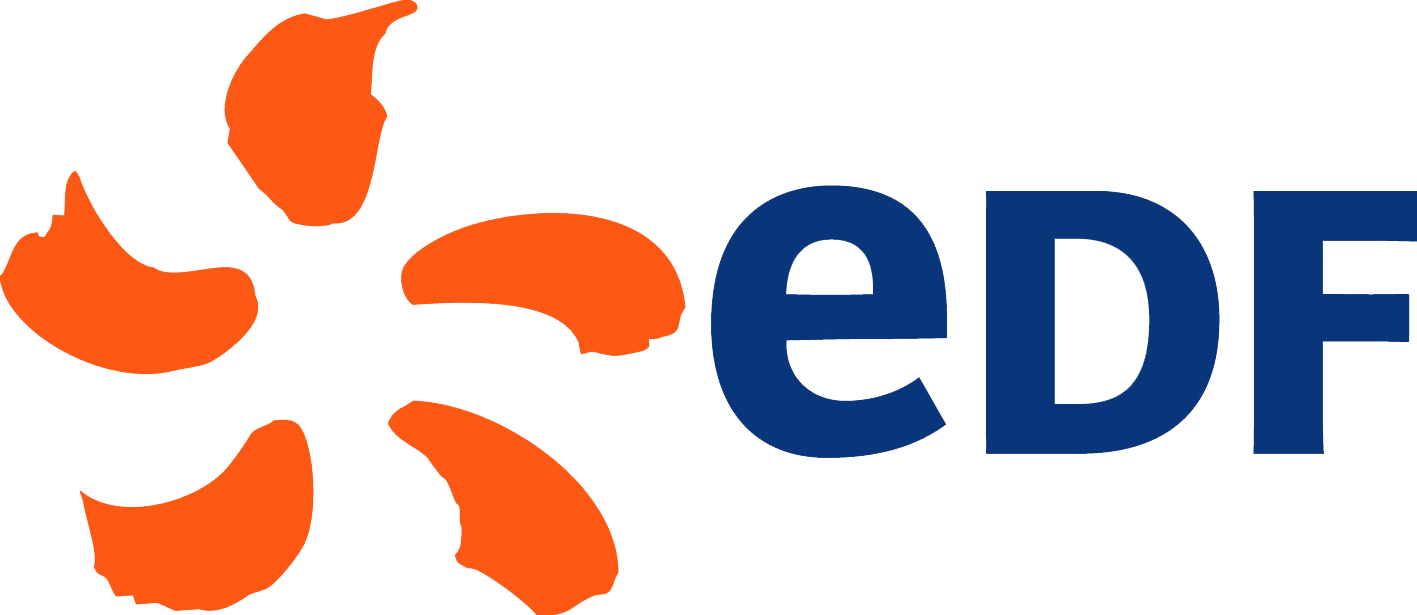 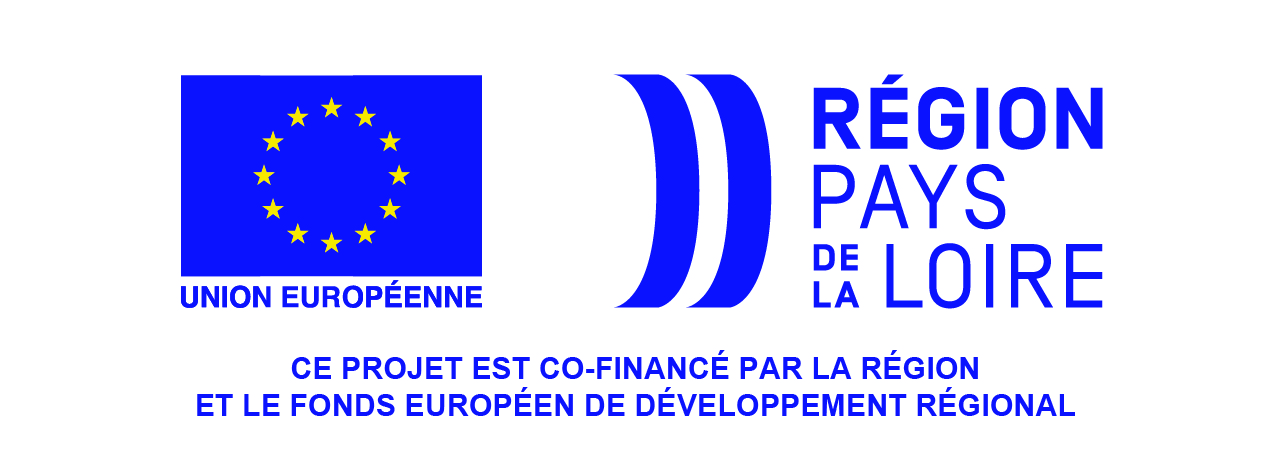 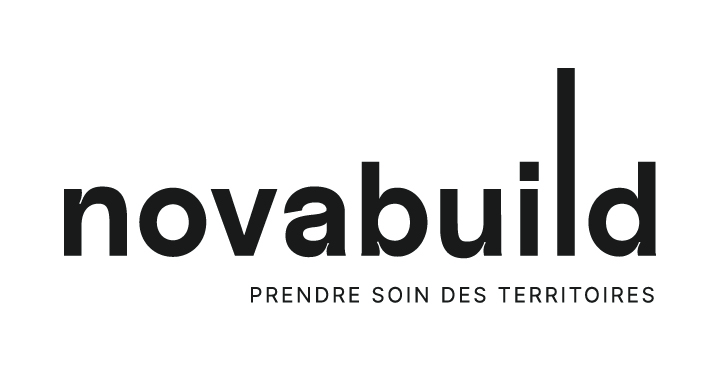 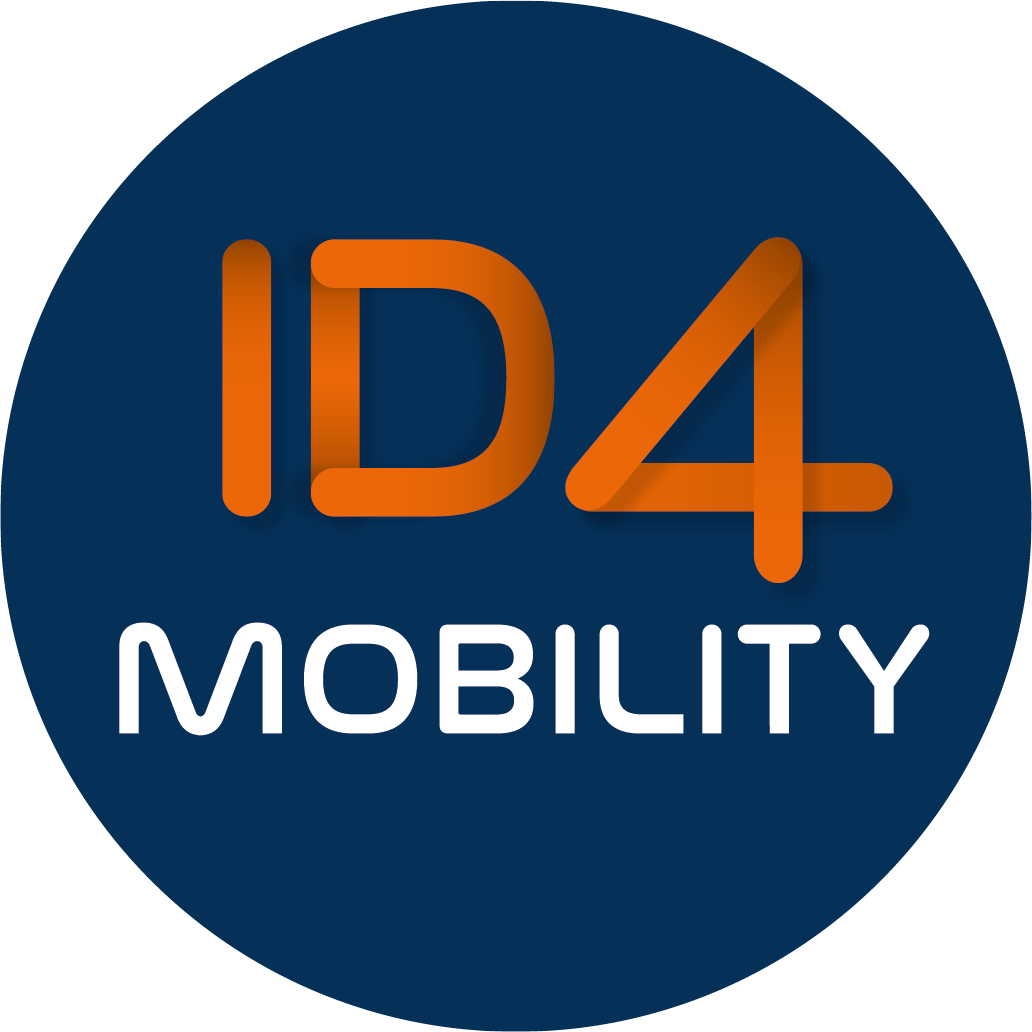 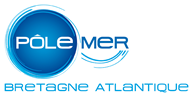 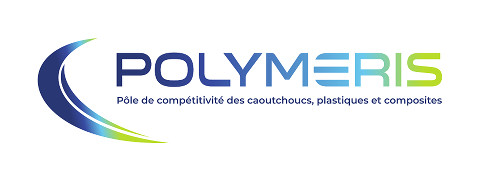 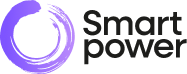 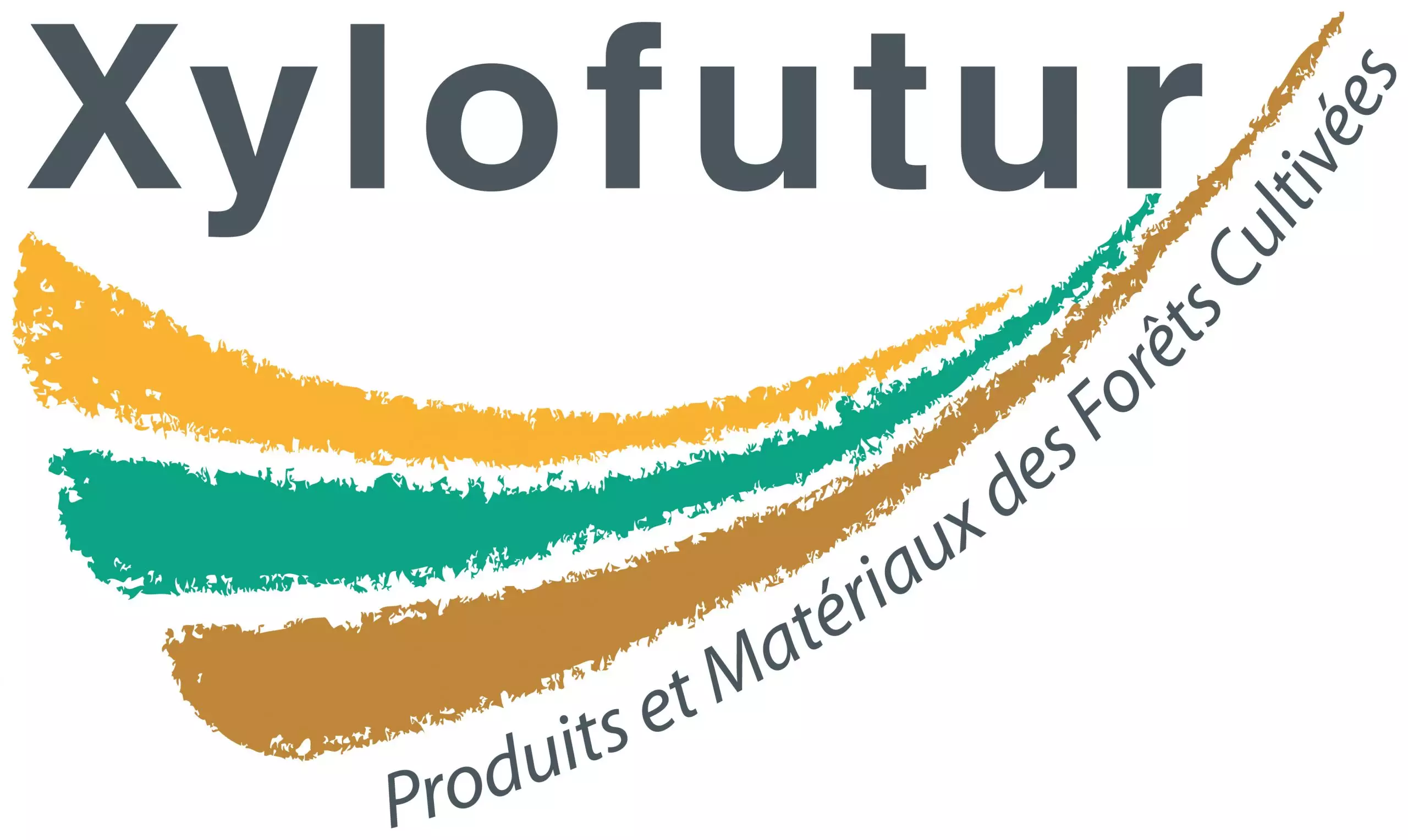 10 slides pour nous convaincre, allez à l’essentiel !
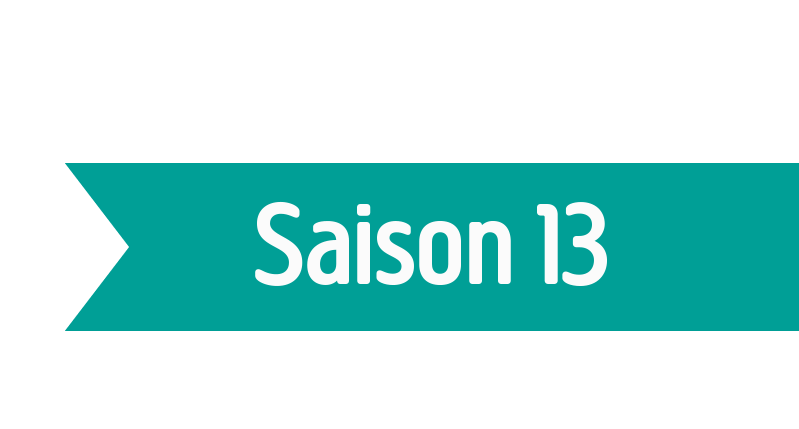 < Nom du projet ou de l’entreprise >
< Nom du contact >
< Site web >
A noter
la pré-Sélection sera effectuée sur LA BASE DE CETTE PRESENTATION ECRITE. SOYEZ DONC assez PRECIS DANS VOS SLIDES.Si VOUS ETES PRE-SELECTIONNE POUR l’ORAL AVEC LE JURY, 
VOUS POURREZ RETRAVAILLER VOTRE Présentation AVEC DES SLIDES PLUS ALLEGES SI VOUS LE SOUHAITEZ POUR ACCOMPAGNER VOTRE PITCH
LA MISSION | L’AMBITION
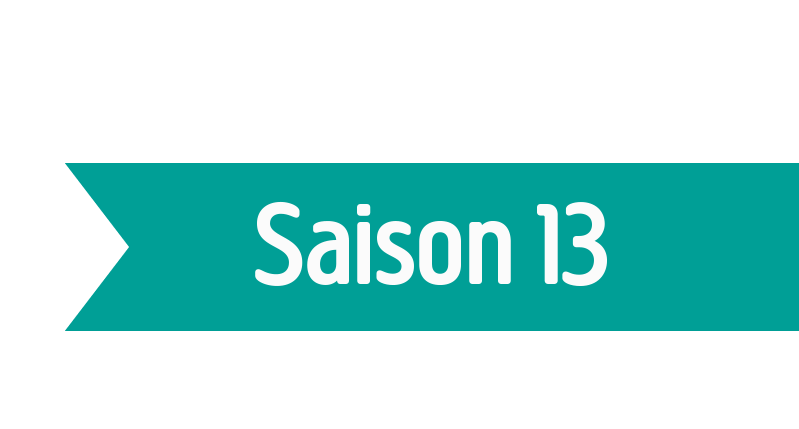 Saison 1
Quelle est la mission de votre (future) entreprise ?
Quelle est l’ambition à terme de votre projet ? Dans 3 à 5 ans, comment voyez-vous votre entreprise ?
LE CONSTAT | LE BESOIN
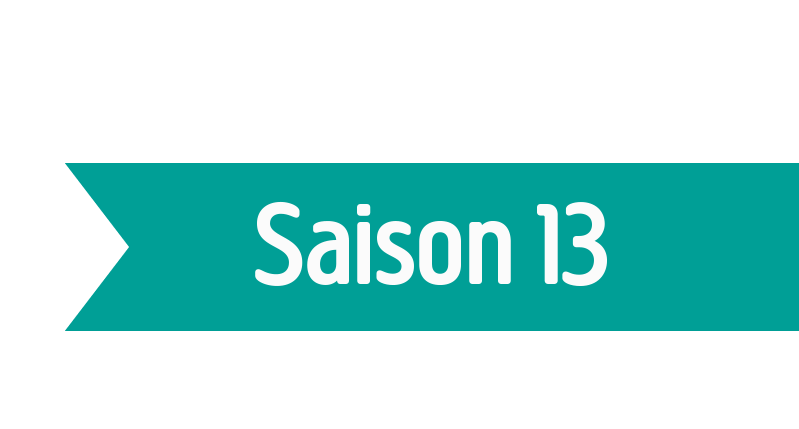 Saison 1
Qui sont les utilisateurs de votre solution ?
En quoi répond-t-elle à leur problématique actuelle ?
Concurrence : décrivez en quoi les solutions actuelles ne répondent pas complètement aux besoins des clients
LA SOLUTION
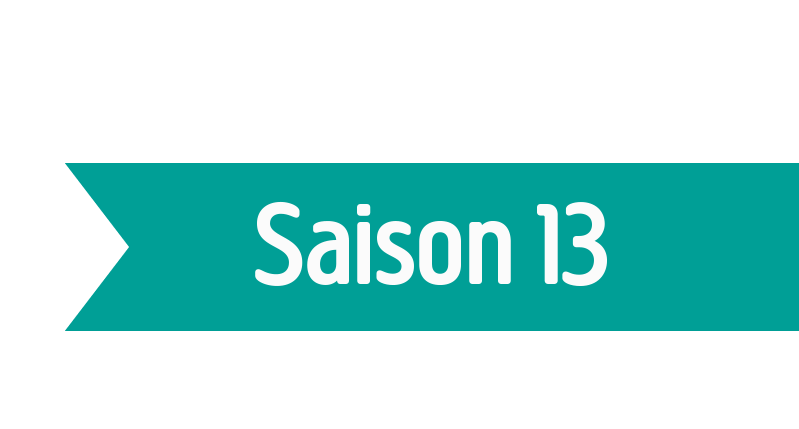 Saison 1
Décrire votre innovation ou votre solution, ce qu’elle a d’unique et de nouveau
Décrivez le stade d’avancement actuel du développement de votre innovation ou de votre solution
L’EQUIPE
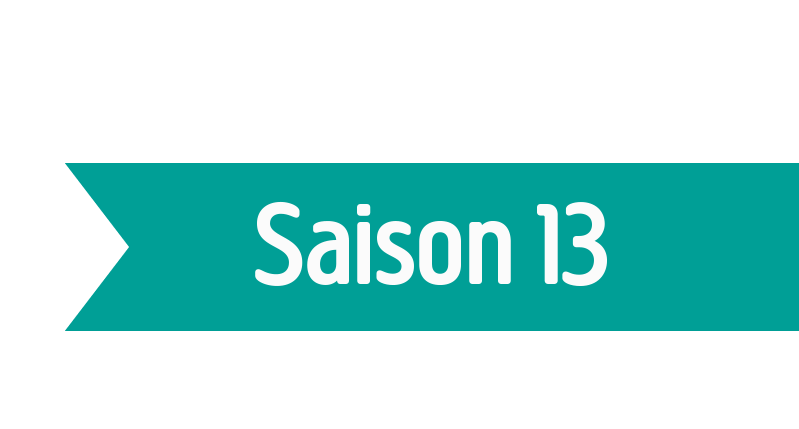 Saison 1
Présentez-vous ! Quelles ont été vos précédentes fonctions ?
Indiquez la composition de l’équipe ? Quelles sont les compétences et rôles de chacun ?
Niveau d’avancement de votre projet ? Avez-vous déjà créé votre entreprise? Avez-vous des premiers clients ? Avez-vous déjà obtenu des aides ou financements extérieurs ?
Apports financiers des fondateurs et répartition du capital entre les associés ?
LE MARCHE
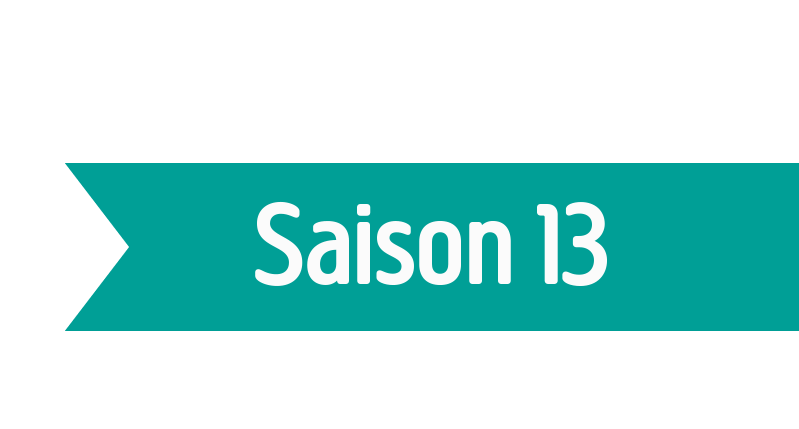 Saison 1
Quels sont les différents types de clients visés ?
Indications sur la taille du marché si vous en avez (en unités, en CA) ?
Quelles sont les entreprises concurrentes ? Quel est leur chiffre d’affaires ?
CREATION DE VALEUR
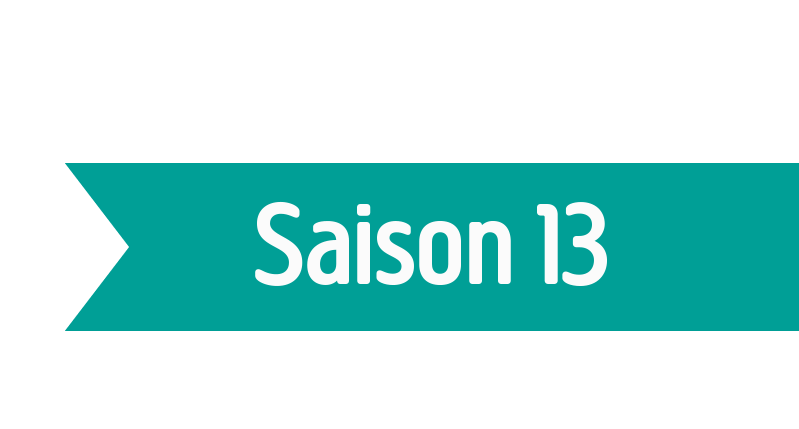 Saison 1
Combien pensez-vous facturer votre offre ?(donner si possible une décomposition du prix de vente envisagé) 
Quelles sont les retombées économiques envisagées : chiffre d’affaires et emplois créés sur les 3 premières années ?
CANDIDATER A L’ECO INNOVATION FACTORY ?
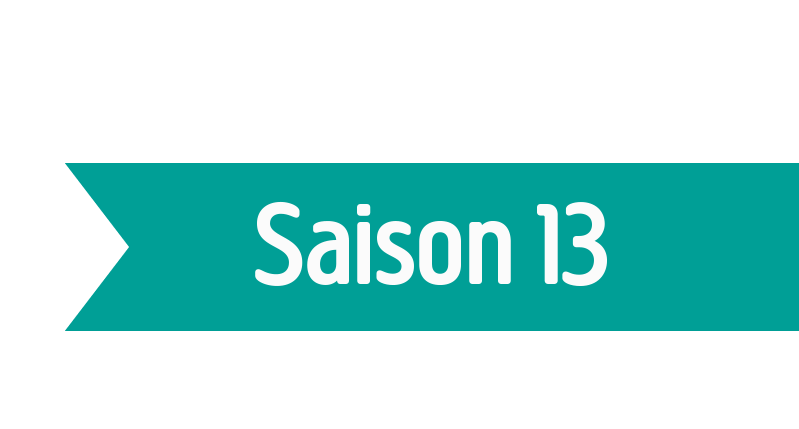 Saison 1
Quelles sont vos motivations à intégrer le programme d’Eco-innovation Factory ?
Comment avez-vous entendu parler d’Eco-Innovation Factory ?